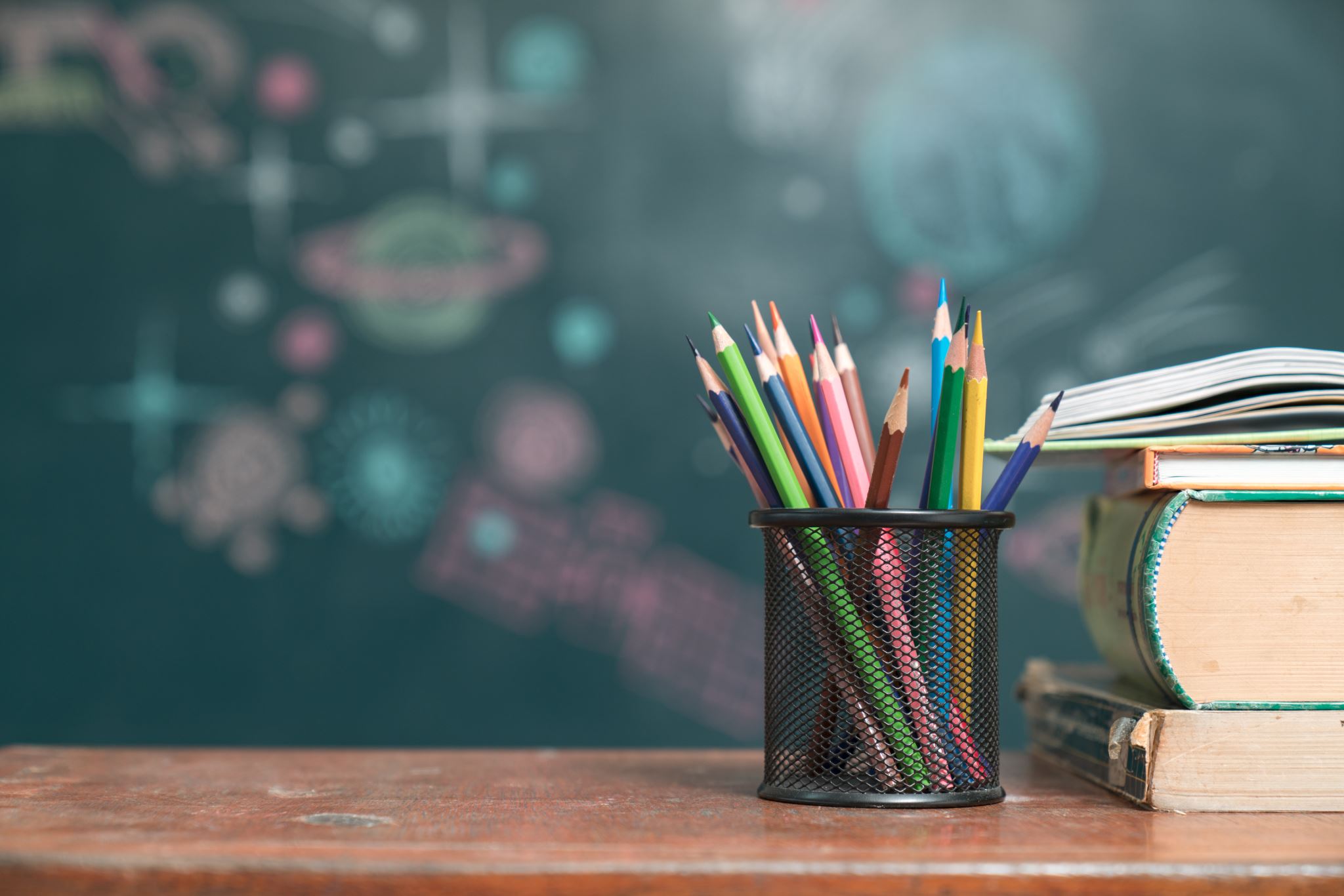 Concrete – Pictorial – Abstract: CPA
Wednesday, 30 April 2025
Introduction
This document is designed to support educators in specialist settings—particularly those working with pupils with autism and ADHD. It explores how manipulative resources, when used through the CPA (Concrete–Pictorial–Abstract) approach, can make learning more accessible, engaging, and meaningful.
What are manipulatives?
Manipulatives are physical or visual tools that help pupils explore concepts by actively engaging with them. They are essential in specialist education as they provide tactile, visual, and structured ways to support communication, comprehension, and engagement.
Examples include:
•	Numicon
•	Base Ten blocks
•	Unifix cubes
•	Story sequencing cards
•	Rekenreks and bead strings
•	Sentence-building kits
•	Timelines and maps
The CPA Approach: concrete – pictorial - abstract
Originating from Jerome Bruner's work (1966), CPA is a staged model of learning:
•	Concrete – Students use hands-on materials to explore a 	concept.
•	Pictorial – They transition to drawings or visual 	representations.
•	Abstract – Finally, they use symbols, numbers, or language to 	demonstrate understanding.
Why cpa works in specialist settings
•	Reduces anxiety by introducing learning step-by-	step.
•	Supports working memory by linking visuals to 	abstract ideas.
•	Encourages consistent repetition and multi-	sensory engagement
Key considerations for autism and adhd
Pupils with autism and ADHD benefit from careful adaptation of resources:
•	Structured Use: Use now/next boards and visual schedules.
•	Clear Expectations: Break tasks into manageable steps.
•	Sensory-Aware Materials: Avoid overstimulating textures or noise.
•	Reduce Cognitive Load: Offer 1–2 choices at a time.
•	Personalisation: Use interests (e.g., themed characters) to increase 	motivation.
•	Predictability: Keep use of materials consistent.
Using manipulatives across the curriculum
Mathematics
•	Base Ten blocks for place value.
•	Numicon to visualise number bonds.
•	Cuisenaire rods to model fractions.
English
•	Story sequencing cards to scaffold narrative 	writing.
•	Word tiles and magnetic letters for phonics and 	syntax.
•	Role-play props to support expressive language.
Foundation Subjects

•	History: Moveable timelines and 	artefact replicas.

•	Geography: Puzzle maps and 	model landscapes.

•	Science: Building circuits or cell 	models with tangible 	components.

•	Art & DT: Shape sorters and 	texture boards.
Key adaptations across all subjects
1. Structured and Predictable Use
•	Pupils with autism and ADHD benefit 	from 	clear routines and structured use of 	manipulatives.
•	Visual timetables or step-by-step task cards 	can support transitions between CPA 	stages.
2. Sensory Considerations
•	Choose manipulatives with appropriate 	sensory feedback (e.g., textures, weight, 	noise).
•	Avoid overstimulating or unpredictable 	materials if they cause distraction or 	dysregulation.
3. Reduced Cognitive Load
•	Focus on one concept at a time with minimal 	distractions.
•	Manipulatives should be introduced gradually 	and not all at once.
4. Personalised and Interest-Led Tools
•	Tailor manipulatives to pupils’ interests (e.g., 	use LEGO bricks or themed tokens with 	preferred characters).
•	Use of motivating materials can increase 	engagement and focus.
5. Communication Support
•	Use visual supports (e.g., PECS symbols, 	now/next boards) alongside manipulatives.
•	Sentence stems or thought prompts can guide 	expressive language use.
English and foundation subjects: specialist adaptations
English
•	Chunk tasks into small, clear stages 	(e.g., using story cubes one at a time).
•	Use writing frames and tactile word 	cards to scaffold ideas.
•	Provide alternative ways to express 	understanding, such as building a 	sentence physically or sequencing with 	images.
Foundation Subjects
•	Use role play carefully – offer clear 	expectations and limit ambiguity (e.g., 	using “I am” badges or prompt cards in 	history drama).
•	In geography or science, provide hands-	on experiences but offer sensory breaks 	between steps.
•	Introduce one symbol or model at a 	time with plenty of repetition for 	generalisation.
Classroom environment tips
•	Ensure manipulatives are well-organised, labelled, 	and easy to access/put away.
•	Limit choice if too many options lead to overwhelm 	— offer 2–3 purposeful options at most.
•	Integrate movement breaks for learners with ADHD 	using manipulatives that involve physical interaction 	(e.g., sorting stations or standing tasks).
Practical tips for the classroom
•	Store manipulatives in labelled containers.
•	Introduce materials one at a time.
•	Model how to use them before expecting independent work.
•	Encourage discussion using sentence starters.
•	Use manipulatives for both group and individual tasks.
•	Be prepared to adapt the manipulative if a child becomes 	fixated or overwhelmed.
Supporting research
•	Bruner (1966): Advocated for learning through enactive 	(concrete), iconic (pictorial), and symbolic (abstract) 	modes.
•	NCETM (UK): Endorses CPA as central to mathematics 	mastery.
•	Specialist Pedagogy: CPA and manipulative use align with 	SCERTS, Attention Autism, and TEACCH models.
conclusion
Manipulatives, when used with intention and structure, empower pupils with autism and ADHD to access the curriculum more confidently. The CPA approach provides a research-based, stepwise method to develop deep understanding and reduce barriers to learning.